Социально-психологическое тестирование
работа с родителями
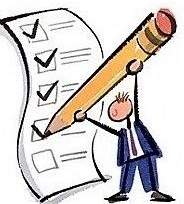 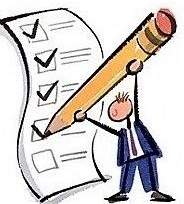 Социально-психологическое тестирование- это психодиагностическое обследование, позволяющее выявлять исключительно психологические «факторы риска» возможного вовлечения в зависимое поведение, связанные с дефицитом ресурсов психологической «устойчивости» личности. 

Социально-психологическое тестирование не выявляет факта незаконного потребления наркотических средств и психотропных веществ.
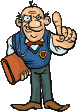 Нормативное правовое обеспечение мероприятий, направленных на раннее выявление незаконного потребления наркотических средств и психотропных веществ
1 статьи 53.4. Федерального закона от 8 января 1998 г. № 3-ФЗ «О наркотических средствах и психотропных веществах» в отношении обучающихся проводятся мероприятия по раннему выявлению незаконного потребления наркотических средств и психотропных веществ.
Федеральный закон  от 29 декабря 2012 года №273-ФЗ «Об образовании в российской Федерации» (п. 15 ст. 28):  15.1) проведение социально-психологического тестирования обучающихся в целях раннего выявления незаконного потребления наркотических средств и психотропных веществ
Приказ Министерства просвещения Российской Федерации от 20 февраля 2020 г. №  59 «Об утверждении Порядка проведения социально-психологического тестирования обучающихся в общеобразовательных организациях и профессиональных образовательных организациях».
Приказ Министерства здравоохранения РФ от 6 октября 2014 г. № 581н «О Порядке проведения профилактических медицинских осмотров обучающихся в общеобразовательных организациях и профессиональных образовательных организациях, а также образовательных организациях высшего образования в целях раннего выявления незаконного потребления наркотических средств и психотропных веществ« (с изменениями  дополнениями) Редакция с изменениями №213Н от 23.03.2020
Приказ Министерства здравоохранения РФ от 14 июля 2015 г. N 443н   "О Порядке направления обучающегося в специализированную медицинскую организацию или ее структурное подразделение, оказывающее наркологическую помощь, в случае выявления незаконного потребления обучающимся наркотических средств и психотропных веществ в результате социально-психологического тестирования и (или) профилактического медицинского осмотра" (с изменениями и дополнениями от 19 ноября 2020 г.)
Одним из наиболее активных участников процесса профилактики зависимости от ПАВ в Российской Федерации является система образования. Имеющийся  у нее профессиональный, организационный ресурс, а также сфера ее социального влияния позволяют обеспечивать комплексное, системное воздействие  на целый ряд социальных групп, прежде всего, несовершеннолетних и молодежи, а также родителей (законных представителей), а следовательно,                          вносить существенный вклад в               формирование культуры здорового и безопасного образа жизни у                  подрастающего поколения.
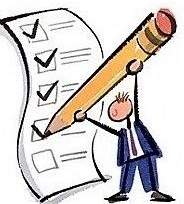 Работа с родителями
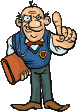 Работа с родителями является важным направлением подготовки к тестированию. 
   Реагирование подростка на процедуру тестирования во многом может быть обусловлено отношением его родителей к данной процедуре. 
   Несмотря на актуальность проблемы наркомании, многие родители до сих пор остаются некомпетентными как в вопросах наркозависимости, так и в вопросах профилактики. 
   Разъяснительная работа с родителями по поводу СПТ проводится на родительских собраниях.
Работа с родителями
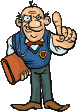 Для достижения лучшего результата рекомендуется проводить родительские собрания по классам. При работе в малой группе (по сравнению с общешкольным собранием) создается возможность высказаться каждому, участвовать в обсуждении тем участникам, кто не любит выступать перед большой аудиторией.
Приглашение родителей для проведения родительского собрания в малых группах (классах).
Привлечение педагога-психолога, социального педагога, нарколога (в качестве консультанта) для проведения родительского собрания.
Тиражирование памятки для родителей по тестированию, формы для заключения информированного согласия родителей (детей до 15 лет
Работа с родителями
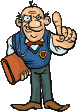 Ход мероприятия (собрания):
Информирование о цели и организации проведения СПТ, основанное на личном отношении и на понимании смысла и цели процесса.
Информирование об опасностях, с которыми сталкиваются каждый день подростки.
Диалог с родителями 
   (обсуждение отношения к тестированию, ответы на возникающие вопросы, работа со страхами (огласка, последствия).
Обозначение плюсов проведения СПТ.
Сбор информированных согласий.
Работа с родителями
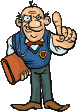 Мероприятия для родителей (памятки, родительские собрания, тренинги, ролевые игры и т.д.), посвященные выстраиванию детско-родительских отношений, разъяснению родительских стратегий воспитания, ресурсов семейной поддержки и т.п. Безусловно, любая ситуация требует личностной диагностики, но общие мероприятия указанной тематики в большинстве случаев вызывают заинтересованность родителей.
СПАСИБО ЗА ВНИМАНИЕ